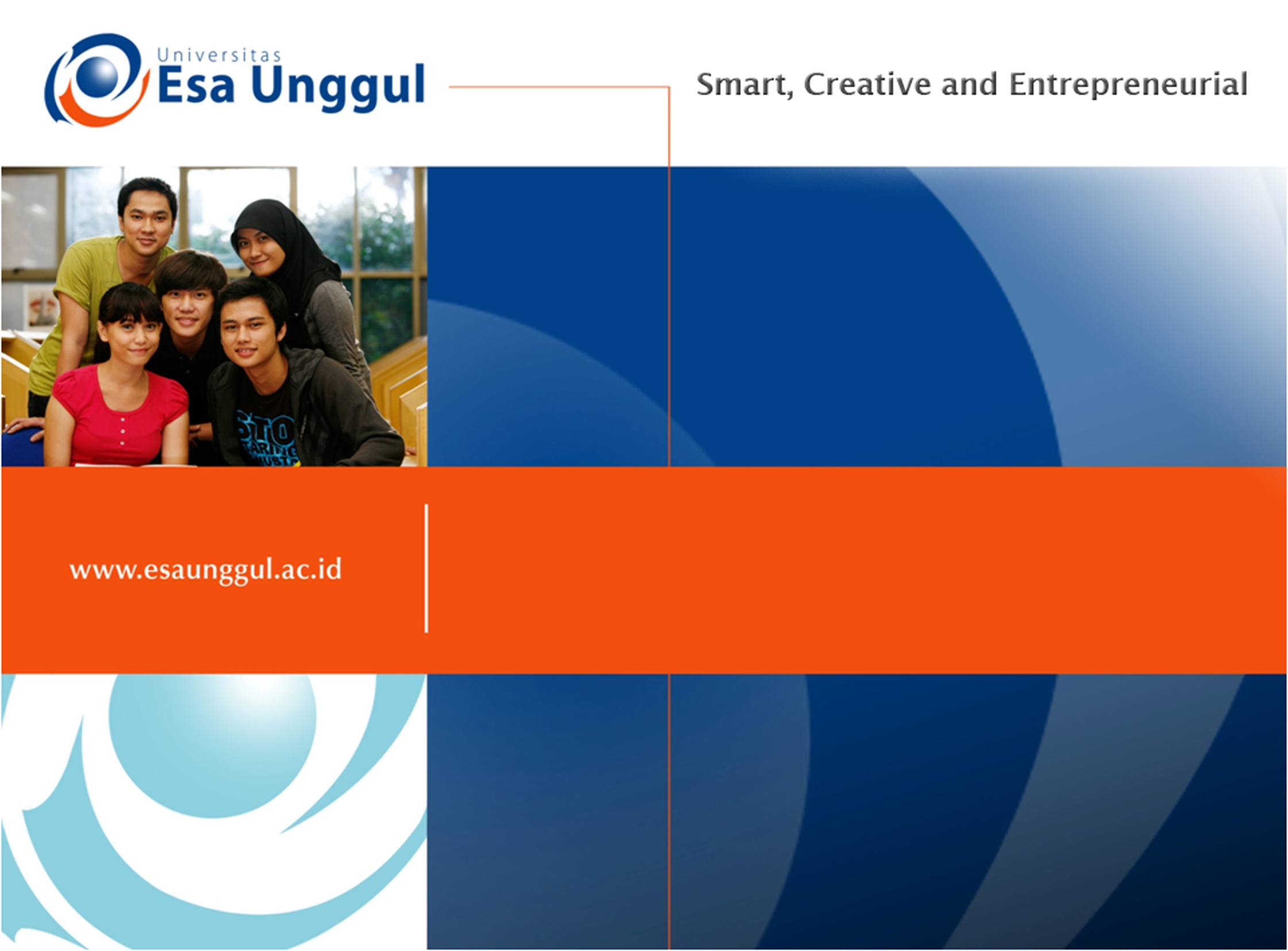 Macam macam sediaan padat
PERTEMUAN  ke 4
Dra Ratih Dyah Pertiwi,M.Farm,Apt
NAMA PRODI : Kesehatan Masyarakat
Fakultas Ilmu Ilmu Kesehatan
1
SEDIAAN SOLIDA
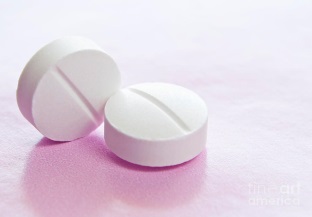 TABLET
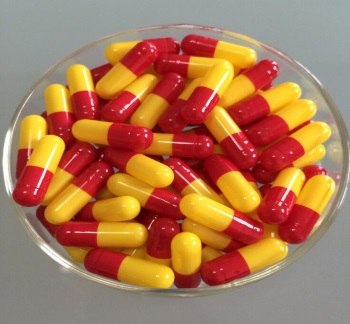 KAPSUL
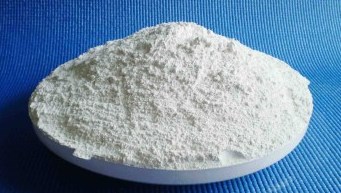 SERBUK
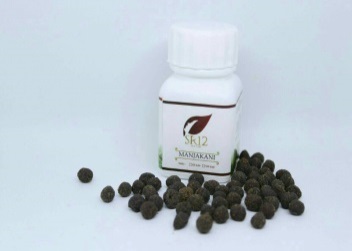 PIL
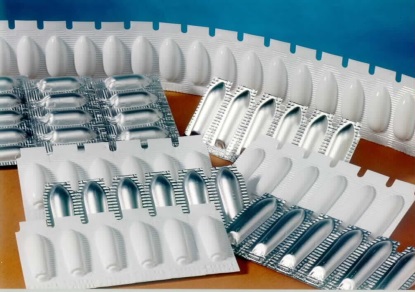 SUPPOSITORIA
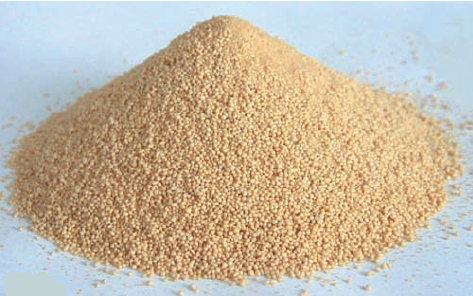 GRANUL
1. SERBUK
Suatu sediaan obat dalam bentuk bubuk atau bedak. 
Obat dalam bentuk ini dalam talk venetum sacharum lactis, glukosa maupun amilum.
Kejelekan : sediaan ini rasanya pahit sehingga harus diberikan coringensia seperti glukosa
Keuntungan : pembuatan mudah, mudah diminum dengan air, cepat diabsorbsi dan harganya murah.
SERBUK ≠ CAIRAN
Bukan merupakan massa yang kontinyu (homogen)
Merupakan kumpulan partikel yang terpisah dengan yang lain
PENGISIAN PADA RUANG KOMPRESI
PENGISIAN CANGKANG KAPSUL
Berperan
SIFAT ALIR SERBUK
Berat tablet / kapsul konstan
Kadar zat aktif sama
Kadar obat dalam darah sama
Efek terapetik identik
Pengisian
 baik
MEMPERBAIKI SIFAT ALIR
Peningkatan ukuran partikel & distribusi ukuran
Perubahan bentuk
Penambahan flow activators (Glidant)
Bulk
Solid dosage form
Bulk
Bulk
Mixing
Tujuan
Memastikan distribusi bahan aktif
Memastikan penampilan
Memastikan kecepatan pelepasan obat
Pencampuran serbuk
Jumlah bahan aktif sangat kecil
lbh baik jika bahan aktif dicampur lbh dahulu dg sejumlah bahan tambahan
Ditambahkan semua bahan yg lain dan dicampur sesuai dengan kapasitas.
PROSES PENCAMPURAN
Tujuan dari mixing adalah diperoleh suatu campuran yang homogen, dimana masing-masing partikel  akan bersebelahan dengan partikel dari komponen yang lain
Random mix: yaitu suatu campuran dimana kemungkinan untuk menemukan masing-masing komponen disetiap tempat adalah sama.
2.  SUPOSITORIA
PENGERTIAN
 sediaan padat dalam berbagai bobot dan bentuk yang diberikan melalui rectal, vagina atau uretra. Umunya meleleh, melunak atau melarut pada suhu tubuh.
Farmakope Ed IV
Bertindak sebagai pelindung jaringan setempat, sebagai zat pembawa terapeutik yang bersifat local atau sistemik.
Bahan obat terdispersi dlm matriks inert (basis)
Tujuan penggunan supositoria
Kesulitan meminum atau menelan obat
Pasien mual dan muntah
Kesadaran pasien rendah
Pasien tidak kooperatif (gangguan jiwa)
Gangguan saluran cerna
MACAM-MACAM SUPOSITORIA
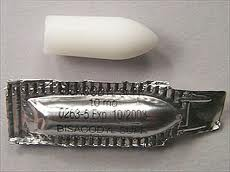 Berdasarkan tempat penggunaan :
a. Supositoria rektal
	- berbentuk peluru
	- digunakan melalui rektum atau anus
	- bobot : 2-3 gram, yaitu  dewasa 3 g, anak 2 g (menurut FI III). Kurang lebih 2 gram (menurut FI IV).
	- bentuk torpedo.
keunggulannya : 
jika bagian yang besar telah masuk melalui 	jaringan otot penutup anus, supositoria akan tertarik masuk dengan sendirinya.
b. Ovula
Sediaan padat yang digunakan melalui vagina, umumnya berbentuk telur, dapat melarut, melunak dan meleleh pada suhu tubuh. Bahan dasar bahan dasar harus dapat larut dalam air atau meleleh pada suhu tubuh. Berat antara 3-5 gram, 3-6  gram , umumnya 5 gram (Anonim,1979)
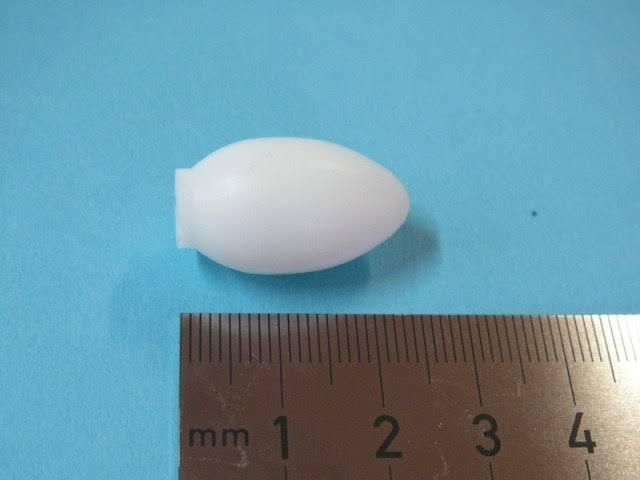 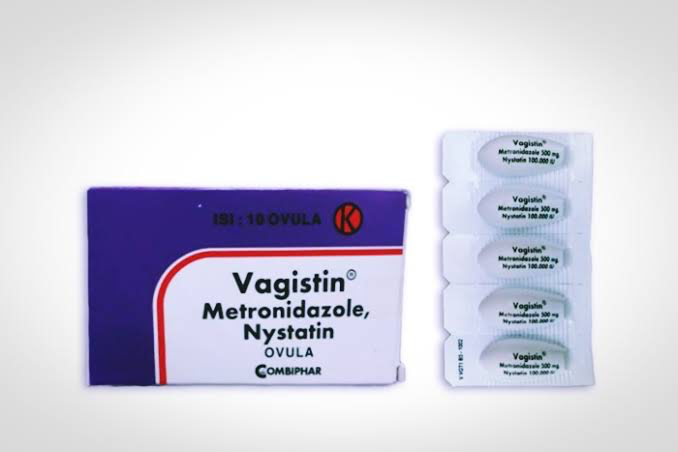 c. Supositoria uretra (bacilla, bougies)
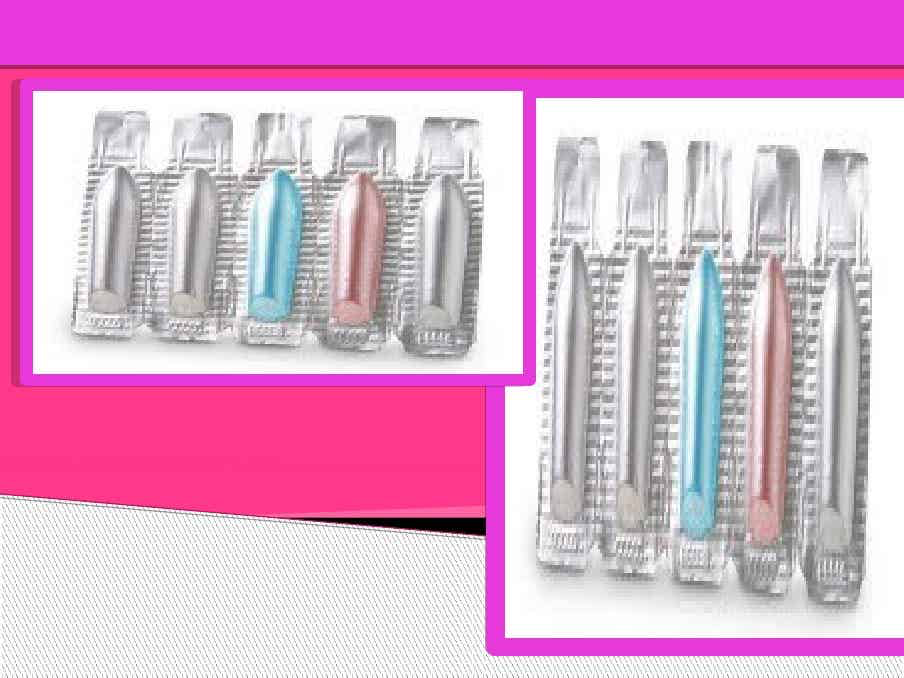 - digunakan melalui uretra
	- berbentuk tabung
	- panjang antara 7-14 cm.
14
KEUNTUNGAN SUPOSITORIA
Keuntungan penggunaan obat dalam bentuk supositoria dibanding per oral :
Dapat menghindari terjadinya iritasi pada lambung
Dapat menghindari kerusakan obat oleh enzim pencernaan dan asam lambung
Obat dapat masuk langsung ke dalam saluran darah sehingga obat dapat berefek lebih cepat daripada penggunaan obat per oral
Baik bagi pasien yang mudah muntah atau tidak sadar.
BAHAN DASAR SUPOSITORIA
Bahan dasar supositoria (basis) diantaranya :
1. Basis lemak : Oleum cacao (lemak coklat)
2. Basis yang dapat bercampur atau larut air :        gliserin-gelatin, polietilenglikol (PEG)
3. Bahan dasar lain : pembentuk emulsi M/A, misal campuran tween 61 85% dengan gliserin laurat 15%.
BAHAN DASAR SUPOSITORIA
Basis supositoria yang baik harus mempunyai sifat :
Padat pada suhu kamar sehingga dapat dibentuk dengan tangan atau dicetak, tetapi akan melunak pada suhu rektum dan dapat bercampur dengan cairan tubuh.
Tidak beracun dan tidak menimbulkan iritasi.
Dapat bercampur dengan bermacam-macam obat
Stabil dalam penyimpanan, tidak menunjukkan perubahan warna, bau, dan pemisahan obat.
Kadar air mencukupi
Untuk basis lemak, maka bilangan asam, bilangan iodium, dan bilangan penyabunan harus diketahui jelas.
SUPOSITORIA DENGAN BASIS OLEUM CACAO (LEMAK COKLAT)
Untuk menghindari bentuk-bentuk kristal tidak stabil di atas dapat dilakukan dengan cara :
a.  Oleum cacao tidak dilelehkan seluruhnya, cukup 2/3-nya saja yang dilelehkan.
	Jika dilelehkan seluruhnya, maka oleum cacao akan kehilangan semua inti kristal stabil yang berguna untuk memadat.
b.  Penambahan sejumlah kecil bentuk kristal stabil ke dalam lelehan oleum cacao untuk mempercepat perubahan bentuk tidak stabil menjadi bentuk stabil.
c.  Pembekuan lelehan selama beberapa jam atau beberapa hari.
SUPOSITORIA DENGAN BASIS OLEUM CACAO (LEMAK COKLAT)
Zat yang meningkatkan titik lebur oleum cacao : cera atau cetaceum sebanyak 6%.  (>6% : menghasilkan campuran dengan titik lebur 370 C, <4% : menghasilkan campuran dengan titik lebur <330 C).
Zat yang dapat menurunkan titik lebur oleum cacao : kloralhidrat, fenol, minyak atsiri.
Lemak coklat jarang digunakan untuk ovula karena meninggalkan residu yang tidak dapat diserap.
Gelatin tergliserinasi jarang dipakai untuk supositoria rektal karena disolusinya lambat.
SUPOSITORIA DENGAN BASIS OLEUM CACAO (LEMAK COKLAT)
Keburukan oleum cacao sebagai basis supositoria :
Meleleh pada udara yang panas.
Dapat menjadi tengik pada penyimpanan yang lama
Titik leburnya dapat naik atau turun jika ditambahkan bahan tertentu.
Adanya sifat polimorfisme.
Sering bocor (keluar dari rektum karena mencair) selama pemakaian.
Tidak dapat bercampur dengan cairan sekresi.
SUPOSITORIA DENGAN BASIS PEG
Mempunyai titik lebur 35-63 0C.
Tidak meleleh pada suhu tubuh tetapi lsrut dalam cairan sekresi tubuh.
Formula yang dipakai :
	bahan dasar tidak berair : PEG 4000 (25%) dan PEG 1000 (75%)
 Bahan dasar berair : PEG 1540 30%, PEG 	6000 50%, dan aqua+obat 20%.
Keuntungan :
-  Tidak mengkristal atau merangsang
  Tidak ada kesulitan dengan titik leburnya jika dibandingkan dengan oelum cacao.
  Tetap kontak dengan lapisan mukosa karena tidak meleleh pada suhu tubuh.
SUPOSITORIA DENGAN BASIS PEG
Kerugian :
	-  Menarik cairan dari jaringan tubuh setelah 	dimasukan, sehingga terjadi rasa yang 	menyengat. Hal ini dapat diatasi dengan 	cara   
           mencelupkan supositoria ke dalam air sebelum 
           digunakan.
		Pada etiket dicantumkan : “basahi dengan 	air 
            sebelum digunakan”
	-     Dapat memperpanjang waktu disolusi 	sehingga 
           menghambat pelepasan obat.
SUPOSITORIA DENGAN BASIS GELATIN
Dapat digunakan sebagai bahan dasar supositoria vaginal.
Tidak melebur pada suhu tubuh, tetapi melarut dalam cairan sekresi tubuh.
Perlu penambahan pengawet (nipagin) karena merupakan media yang cocok untuk pertumbuhan bakteri.
Penyimpanan harus di tempat yang dingin.
SUPOSITORIA DENGAN BASIS GELATIN
Keburukan :
Cenderung menyerap air karena sifat gliserin yang higroskopis yang dapat menyebabkan dehidrasi atau iritasi jaringan.
Memerlukan tempat untuk melindungi dari udara lembap agar bantuk dan konsistensinya terjaga.
SUPOSITORIA DENGAN BASIS GELATIN
Kebaikan :
Lebih mudah bercampur dengan cairan tubuh dibandingkan dengan oleum cacao.

Kekurangan
Sedangkan gelatin jarang digunakan dalam penggunaanmelalui rektal karena disolusinya lambat (Depkes 1995)
METODE PEMBUATAN SUPOSITORIA
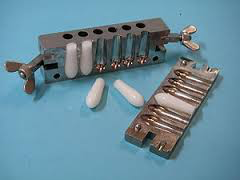 Dengan tangan
	Hanya dapat diterapkan untuk supositoria dengan bahan dasar oleum cacao skala kecil, dan jika zat aktif tidak tahan pemanasan.
Dengan mencetak hasil leburan
Menggunakan basis gliserin-gelatin : cetakan harus dibasahi dulu dengan parafin cair.
Menggunakan basis oleum cacao dan PEG : cetakan tidak perlu dibasahi karena akan mengerut pada proses pendinginan dan mudah dilepas dari cetakan.
Dengan kompresi
	Proses penuangan, pendinginan, dan pelepasan supositoria dilakukan dengan mesin.
PENYIMPANAN SUPOSITORIA
Pada wadah tertutup baik, di tempat sejuk (suhu sejuk?)
Evaluasi Suppositoria
Appearance
tes ini lebih ditekankan pada distribusi zat berkhasiat di dalam basis suppo. Suppo dibelah secara longitudinal kemudian dibuat secara visual pada bagian internal dan bagian eksternal dan harus nampak seragam.Penampakan permukaan serta warna dapat digunakan untuk mengevaluasi ketidakadaan celah, lubang, eksudasi, pengembangan lemak, migrasi senyawa aktif
28
Keragaman bobot
Kerapuhan
Waktu hancur
Keseragaman kandungan 
Pelelehan Suppositoria (kisaran leleh, uji pencairan)
29
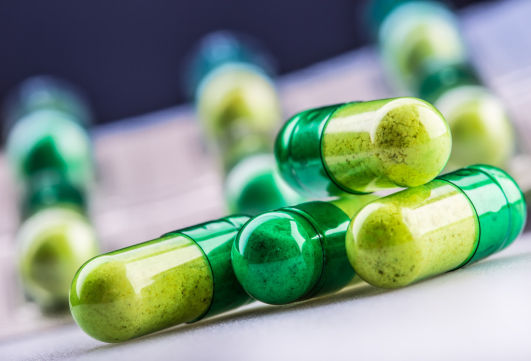 3. Kapsul
Sediaan padat dan cair yang di bungkus
dalam wadah  berupa cangkang, bahan obat yang diisikan dapat berupa padat dan cair, tunggal atau campuran.
Cangkang kapsul : gelatin, pati, bahan lain yg sesuai

Kapsul dapat juga diartikan sebagai sediaan padat yang terdiri dari satu macam obat atau lebih atau bahan inert lainnya yang dimasukan ke dalam cangkang kapsul gelatin keras atau lunak yang dapat larut.
Kata kapsul berasal dari bahasa latin, yaitu Capsula. Capsula jika diterjemahkan berarti kotak kecil atau wadah kecil. 
Istilah kapsul dalam bidang farmasi menggambarkan sediaan solida dosis oral yang terdiri dari wadah dan berisi senyawa obat. 
Wadah yang dimaksud berupa cangkang dan biasanya biasanya terbuat dari gelatin. 

31
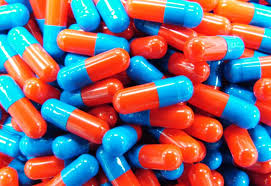 Keuntungan :
Praktis
Rasa dan bau tdk
    obat tertutupi
3. Mudah ditelan dan
    mudah larut
4. Diisi dg cepat
Kelemahan :
Tidak sesuai untuk
     bahan higroskopis
2. Tidak sesuai untuk
    bahan obat yg dpt
    bereaksi
3. Tidak cocok untuk
    bayi
Jenis-jenis kapsul :
Kapsul Keras (hard gelatin capsul)
	    kapsul ini konsistensinya padat atau keras . 
	   Contoh: kapsul tetrasiklin, kapsul ampisilin,   
          kapsul kloramfenikol, dll. 
Sustained Release Capsule
  	Obat dalam bentuk ini di lepas secara pelan-pelan dan umumnya dimasukan obat-obat dalam bentuk granul.
c. Enteric Capsul 
 	Obat ini di pecah di dalam usus yang bertujuan agar tidak dirusak dilambung atau tidak mengiritasi lambung. Agar kapsulnya keras dimasukkan dalam larutan formal dehide
d. Kapsul Lunak (elastic capsul)
		Kapsul ini dibuat dari gelatin.
		contoh: hemaviton dan sangobion.
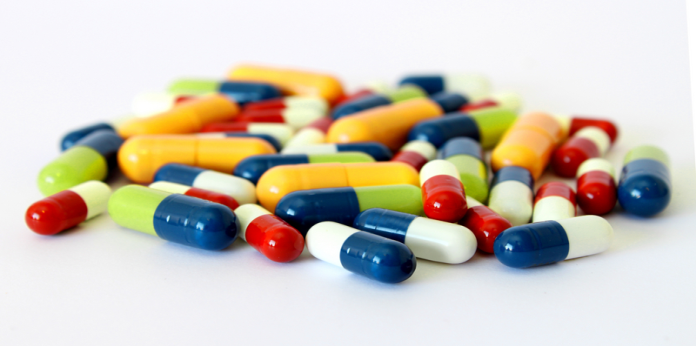 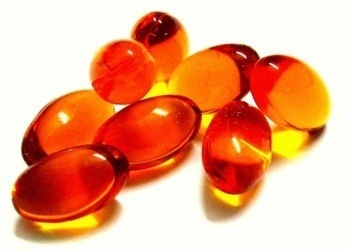 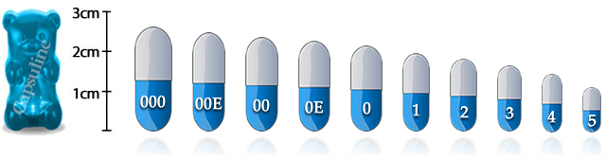 Ukuran Kasul
Ukuran Kapsul
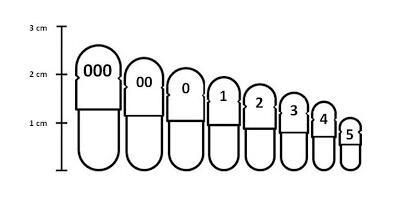 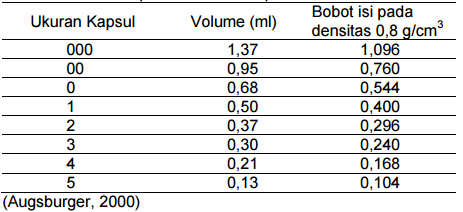 36
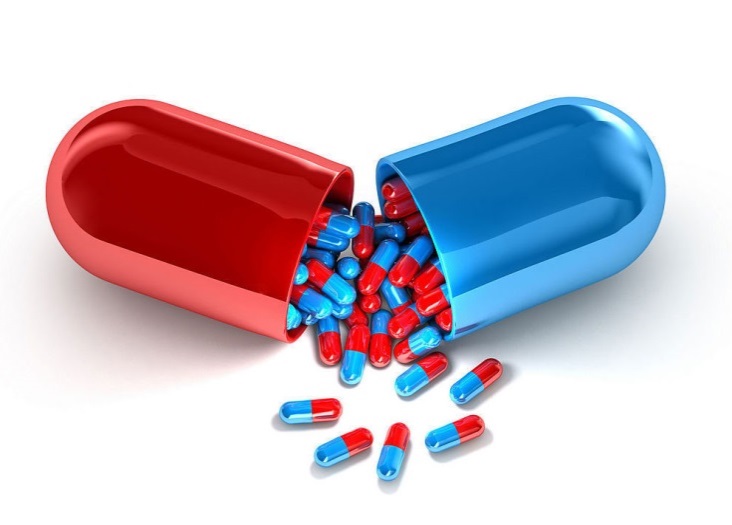 Evaluasi sediaan kapsul
Keseragaman bobot
Waktu hancur
3. Keseragaman sediaan
4. Uji Disolusi
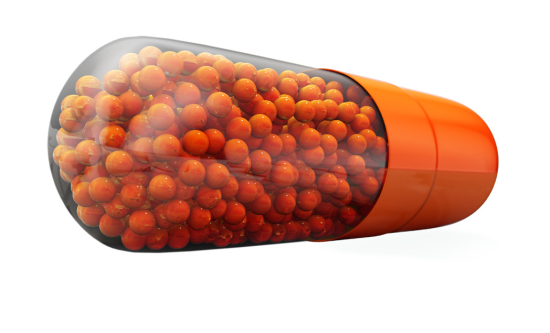 4. PIL (PILLULA)
Suatu sediaan yang bulat mengandung satu atau lebih bahan obat terdiri dari remedia dan bahan tambahan. 
Bahan tambahan mempunyai  lima komponen antara lain :
	zat pengisi, zat pengikat, zat pembasah, zat penabur dan zat penyalut. 
Pillula bentuknya kecil, bulat dan juga dapat berupa oval berisi 100-300 mg. Penampangnya kurang dari 5mm.
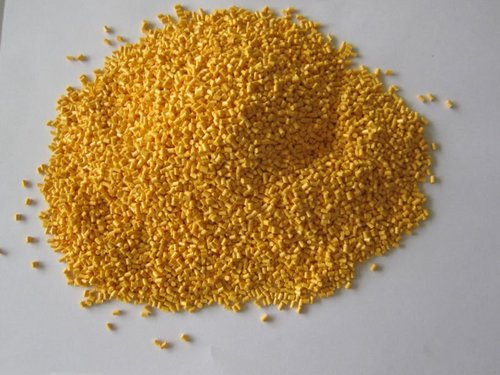 5. Granul
Granul adalah sediaan multiunit berbentuk aglomerat dari partikel kecil serbuk (2-4 mm)
Sifat Granul : kering, homogen, sifat alir baik
Metode pembuatan : 
Granulasi basah (wet granulation)
Granulasi kering (dry granulation)
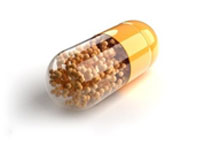 Granul
Kelebihan
   1. Mencegah segregasi
    2. Dose dumping rendah
    3. Sifat alir baik
    4. Mudah terbasahi
    5. Stabil
 Kekurangan
    1. Sulit dan Mahal
    2. Filling kapsul sulit
    3. Tidak cocok dosis kecil
Jenis Granul
   1. Granul effervesent
    2. Granul terlapisi
    3. Granul tahan cairan
        lambung
    4. Granul dg pelepasan
        termodifikasi
Tugas Minggu depan
Kelompok 1 : Ukuran Partikel
Kelompok 2:  sifat alir serbuk
Kelompok 3 : Kompresibilitas dan kompaktibilitas 
Kelompok 4 : Sifat Kristal 
Kelompok 5 :  Analisa Fisika Kimia dan Stabilitas 
Kelompok 6 : Koefisien Partisi
41
Good luck
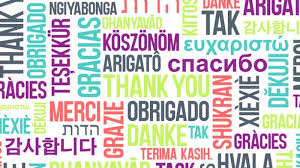